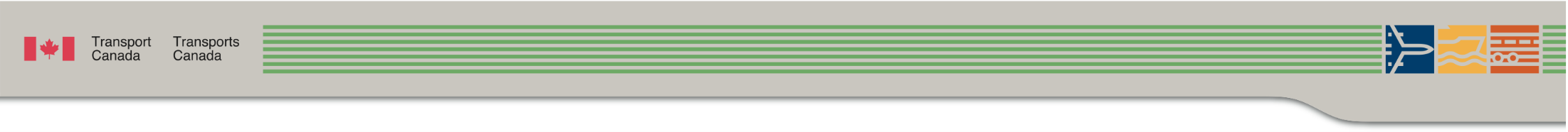 TRANSPORTATION OF DANGEROUS GOODS UPDATE
CEAEC Annual Meeting, June 15, 2017, Charlottetown, PEI

Shaun Singh
Means of Containment Specialist, TDG Regulatory Affairs Branch
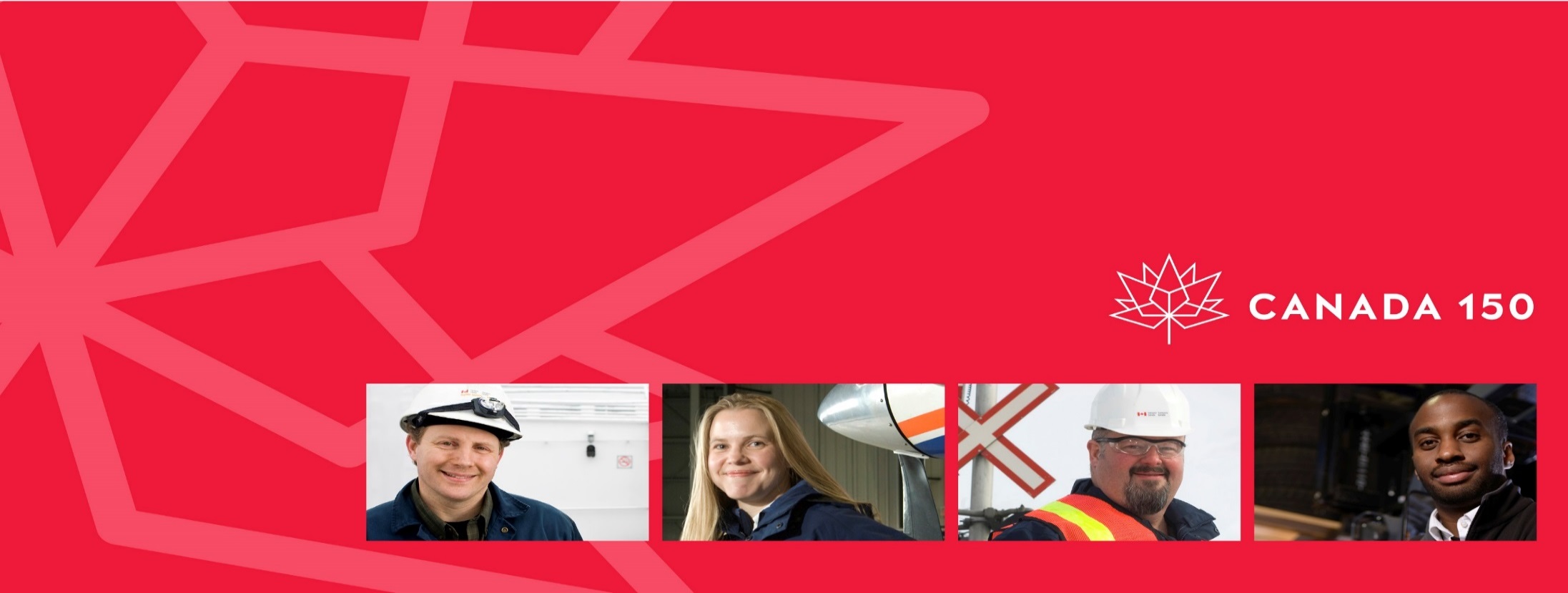 RDIMS # 13054187
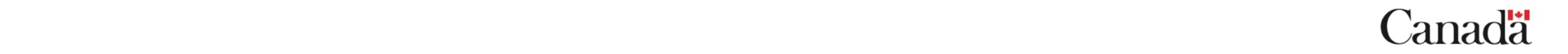 PURPOSE
To provide an update on recent regulatory activities regarding the Transportation of Dangerous Goods that are relevant to the explosives industry
TOPICS
International Harmonization Update
Standards updates
Hose testing
Highway tanks
Air (Part 12) update
Accident statistics
INTERNATIONAL HARMONIZATION UPDATE, 2016
Proposal Includes
Incorporation of recent changes made to technical standards and international regulations
Introduction of dynamic referencing for UN Recommendations, IMDG Code, ICAO Technical Instructions and 14 technical standards
Includes Explosives Packaging standard CGSB-43.151 
6-month transition period for compliance with new editions
Allow reciprocity with the U.S. for special permits and approvals
Road and rail acceptance to first destination in Canada
Next steps
Publication of amendment in Canada Gazette, Part II targeted for Summer 2017
4
Container Standards for Explosives
Ed. Ref. now		After IHU

Small Containers  	TP14850		2010		2010

IBC’s  		CGSB-43.146		2002		2016

Highway Tanks  	CSA B620		2009		2014

UN Portable Tanks  	CSA B625		2008		2013

Selection & Use  	CGSB-43.151		2012		2012
SOON TO BE PUBLISHED – TP14850
TP 14850 - Small Containers for Transport of Dangerous Goods, Classes 3, 4, 5, 6.1, 8 and 9
Highlights of the standard’s proposed second edition include:
Improved alignment with the nineteenth edition of the United Nations Model Regulations for the Transport of Dangerous Goods (Orange Book);
Revisited packing instructions to improve structure, presentation and usability;
Added requirements where manufacturers will now have to periodically retest a representative sample of a container at an interval of no more than five years;
Incorporated a conditional exemption for the use of plastic drums and jerricans past 60 months of the date of manufacture; and
Clarified requirements for transporting dangerous goods waste.
Status
Final draft currently under consultation (May 1-31, 2017)
Anticipated publication by fall 2017/winter 2018.
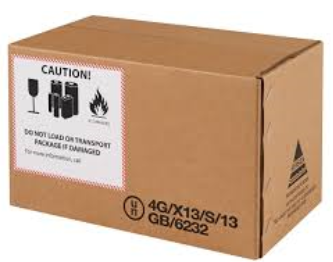 6
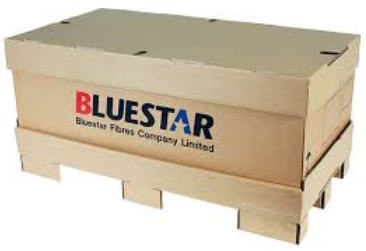 UNDER DEVELOPMENT – CGSB-43.145
New CGSB 43.145 – Large packagings for the transportation of dangerous goods
Objectives:
Harmonize TDG Regulations with United Nations Model Regulations for the Transport of Dangerous Goods. LPs have been permitted since the 11th revised edition (1999).
Eliminate the need to issue equivalency certificates for the transport of waste dangerous goods transported in bins that would fall under the LP standard.
Allow the manufacture, selection and use of another type of means of containment that is more convenient and in some cases safer to transport certain types of dangerous goods, such as Ebola contaminated waste.
Status:
Standard development process started in April 2017, first committee meeting targeted for end of 2017 and planned publication for end of 2018.
7
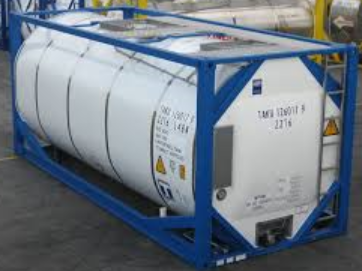 UNDER DEVELOPMENT – CSA B625
CSA B625-13 UN Portable Tank Design and Manufacture for the Transportation of Dangerous Goods 

Main changes from 2013 edition:
Updated dangerous goods list to align with the 20th edition of the United Nations Model Regulations on the Transport of Dangerous Goods.
Restructuring of chapter 9 concerning registration types and requirements.
Updated permitted design variations for Multiple Element Gas Containers (MEGC’s) in the dynamic longitudinal impact test.

Status:
Standard development ongoing, with upcoming committee meeting in June 2017. 
Next edition to be published in 2018/2019.
8
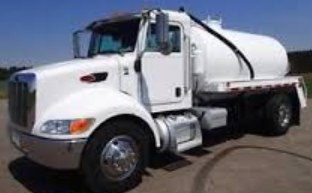 UNDER DEVELOPMENTCSA B620/B621/B622
CSA B620-2014 / CSA B 621-2014 / CSA B622-2014 Highway Tanks and TC Portable Tanks
Main changes from 2014 edition:
Revised to reflect Regulatory Cooperation Council (RCC) initiatives
Emergency discharge control requirements added for new liquefied compressed gas tanks (except class 2.2)
Increased pressure testing frequency for nurse tanks
Prohibited the manufacture of new non-specification nurse tanks
Increased documentation requirements for tank repairs and added mobile tank repairs
Developed requirements specific to tanks made of fiber reinforced plastic
Status:
Expected to be published in 2018/2019
Expected changes:
Expanded emergency discharge control requirements to cover all existing liquefied compressed gas tanks (except class 2.2)
9
UNDER DEVELOPMENT – CGSB-43.151
CGSB 43.151-2012 Packaging, Handling, Offering for Transport of Explosives, Class 1
Main changes from 2012 edition:
Update dangerous goods list to align with the 20th edition of the United Nations Model Regulations on the Transport of Dangerous Goods.
Improve harmonization between Canada and the US by updating packing instructions (especially for jet perforating guns).
Include new requirements from new CGSB 43.145 large packaging in the explosives standard.

Status:
Standard revision started in April 2017. 
Expected publication in 2019.
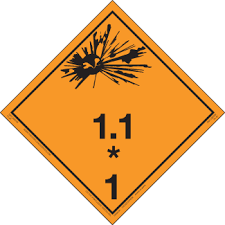 10
11
LOADING/UNLOADING COMPONENTS FOR HIGHWAY TANKS
Periodic Test

Piping System – B620 Clause 7.2.7.7 & Table 7.1
all piping and accessories that are permanently attached to the vehicle and used to handle DG’s
5-yr hydrostatic test to ≥80% of tank’s MAWP

Hose Assembly – B620 Clause 7.2.10
Used to temporarily connect tank/accessories for loading/unloading
Includes a hose and its attached couplings
Annual pressure test to greater of 75 psi (10 psi for drop hose or 225 psi for CSA-certified) and 120% HAWP
12
LOADING/UNLOADING COMPONENTS FOR HIGHWAY TANKS (cont.)
Enforcement of Periodic Test Requirements

The piping system requires a pressure test in accordance with CSA B620 Clause 7.2.7.7(e)
Does not apply to pumps, augers, hoppers, etc.
Permanently attached hose assemblies require 7.2.7.7(e) pressure test
Temporarily attached hose assemblies for Class 1, Explosives must observe CGSB-43.151 clause 7.10.b and CSA B620 clause 7.2.10.4
Visual inspection requirement to ensure mechanical fitness, integrity and compatibility
13
LOADING/UNLOADING COMPONENTS FOR HIGHWAY TANKS (cont.)
Next Steps

Revise the inspection and test requirements for large tanks in the next edition of CGSB-43.151
Require more appropriate inspection and testing of loading/unloading components used for Class 1 explosives, including MPUs
Could deviate from requirements prescribed in CSA B620
To be more comprehensive than the current enforcement policy shown in previous slide
Requirements to be consistent regardless of tank type
Highway tank, UN portable tank, IBC
14
HIGHWAY TANK SELECTION
CSA B620-09 – Highway Tanks and TC portable tanks for the transportation of dangerous goods
CGSB 43.151-2012 – Packaging, handling, offering for transport and transport of Explosives (Class 1)

TC or equivalent DOT specification highway tanks
TC 423
Mandatory spec. for tanks manufactured starting Jan. 1, 2017
TC/DOT 407 or TC/DOT 412 
If manufactured before  Jan. 1, 2017
MAWP ≤ 241 kPa (35 psi)
Other highway tank specifications such as TC/DOT 406 are not permitted for the transport of Class 1, Explosives
TC 423 SPECIFICATION
Intended for emulsion and water-gel explosives
35 kPa (5 psi) ≤ MAWP < 103 kPa (15 psi)
Steel or aluminum construction
Hopper style configuration permitted
May be insulated
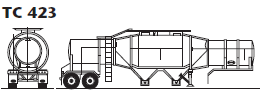 AIR (Part 12)
Background
Part 12 of the Transportation of Dangerous Goods Regulations (TDGR) contains domestic requirements for the transport of dangerous goods by air.
It also requires that the International Civil Aviation Organization’s Technical Requirements for the Safe Transport of Dangerous Goods by Air  (ICAO TI) be followed for the international transport of dangerous goods by air.
Purpose
Domestic air provisions are outdated; many haven’t been updated since 2001.
The changes will aim to improve safety while ensuring communities and businesses have access to the dangerous goods they require.
17
AIR (Part 12) – continued
Limited Access – Provisions for the transportation of dangerous goods to and from remote areas
Revised scope/definition to be proposed 
Common equivalency certificates proposed for incorporation (e.g. bear spray, bear bangers)
Proposals regarding documentation of dangerous goods
Modified requirements for explosives
Updated list of allowed “forbidden explosives” with packing instruction and quantities
Aerial Work 
Proposals for aligning aerial work provisions more closely with the Canadian Aviation Regulations (CARs)
18
[Speaker Notes: **Ben, Nora advised that the proposals below are under development and have not been approved by you yet.  I can add them to the slides if you wish.
Limited Access:
Proposals regarding documentation of dangerous goods
TC proposes to require operators to prepare a limited access dangerous goods manifest if they are carrying dangerous goods under the limited access provisions, but a shipping document will not to be required.  
Modified requirements for explosives
TC proposes that the transportation by air of explosives forbidden under the ICAO TI be restricted to cargo aircraft (i.e. where only the flight crew and employees accompanying the explosives are on board the aircraft) and to transport to or from limit access locations. TC will also update the list forbidden explosives and provide new quantity limits.
TC proposes to keep the provisions for 1.4S explosives, but to limit their applicability to transport to or from limited access locations.  TC is also proposing an updated list of 1.4S explosives, along with updated maximum quantities and packing instructions 
Aerial Work
TC proposes that the scope and applicability of provisions for aerial work under the TDGR align as much as possible with the scope of aerial work under the CARs.  Therefore, an aerial work operating certificate (702 certificate) under the Canadian Aviation Regulations will be required to following the aerial work provisions of the TDGR.
Specific Exemptions Under Consideration
Aerial Fire Suppression
Proposal: TC proposes to develop an exemption specific to aerial fire suppression for government agencies and those contracted to them 
Stakeholders engaged in aerial fire suppression expressed concern about potentially being unable to use the aerial work provisions for the prepositioning of dangerous goods in order to fight fires.
Fuel Pumps & Spares Kits for Daily Support
Proposal: TC proposes to draft an exemption specific to the operation of the aircraft that exempts fuel pumps so long as they are contained in a marked means of containment that prevents release of the vapour.  TC also proposes that dangerous goods that are part of spares kits for daily support will be exempt from the TDGR, except for some basic requirements (See Annex B), if they remain on board the aircraft until used.]
AIR (Part 12) – continued
Progress to Date
Targeted consultation of key stakeholders took place in spring 2016 (Phase 1).
Stakeholder comments have been analyzed and a White Paper laying out TC’s proposals has been developed.

Next Steps
June 2017, Web-based consultations (Phase 2) has been launched for the proposed path forward.
Deadline for participating in the online forum is August 8, 2017
Publication of proposed amendment in the Canada Gazette, Part I for consultation targeted for early 2018.
19
ACCIDENT DATA
20
CONTACTS
Shaun Singh, Means of Containment Specialist 
613-991-2065, shaun.singh@tc.gc.ca

Inquiries pertaining to application for registration
MOCregister-Registrecontenant@tc.gc.ca 

Technical inquiries
Tdgcontainers-tmdcontenants@tc.gc.ca 

Equivalency Certificates (Permits)
tdgapprovals@tc.gc.ca
21